Data Ethics
Rebecca Renirie, MLISCentral Michigan University LibrariesJanuary, 2020
[Speaker Notes: Welcome to this presentation on data ethics.]
Agenda
Legal and Ethical Data Use
Sensitive Data
Data Citation
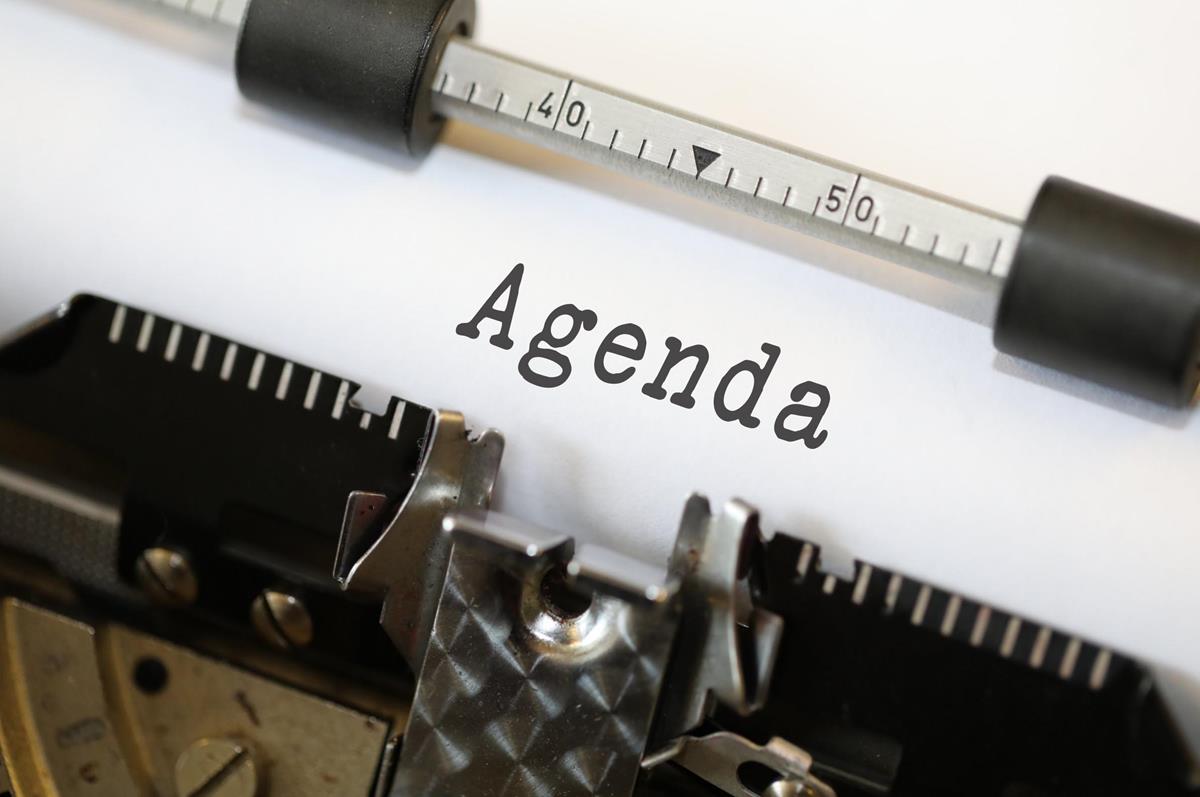 This Photo by Unknown Author is licensed under CC BY-SA
[Speaker Notes: This presentation will cover information on legal and ethical data use, sensitive data, and data citation.]
Legal and Ethical Data Use
Data and datasets, as with any information, have both legal and ethical restrictions to their use
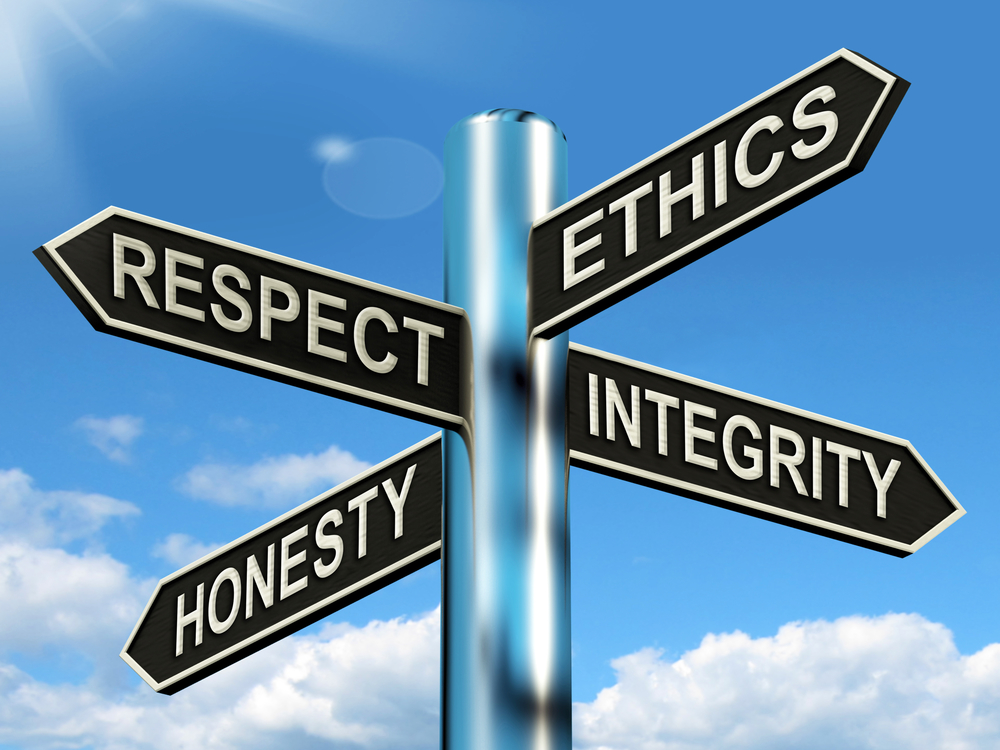 This Photo by Unknown Author is licensed under CC BY-SA
Legal and Ethical Data Use
Before we begin, note that legal and ethical are two different concepts

Violating a legal restriction on data could put you in legal trouble; misusing a dataset can be unethical even if you break no laws

It’s up to you as a student to be ethical in your academic work; for more information, check your student code of conduct
Creating Data: Who Owns It?
The owner of the data is usually its creator, but it could also be:
The institution where the research took place
The funder of the research

A research institution will usually provide a statement or policy on data ownership, data use, or data stewardship.
Copyright in the United States
Copyright in the United States is granted automatically to a creator of a work without the need for registering (this does not include inventions, which need to be patented) (https://www.copyright.gov/title17/)
Copyright in the United States
So, creators of a dataset automatically have copyright over that dataset (unless otherwise specified by an employer)

Owners of copyright can keep sole ownership, sign ownership to someone else (e.g. a journal publisher) or license their creations for use by others
Licensing
When licensing the use of their data for others, data creators should consider:
How the data should be attributed or cited
What kind of use is allowed and not allowed
How or if users may redistribute reused data
Considerations for quality control and risk of data misuse
Licensing
…these decisions may be decided by the repository or other online location in which the creator chooses to publish their data

NECDMC Modules for Managing Research Data,https://library.umassmed.edu/docs/necdmc_module5.docx
[Speaker Notes: For more information, please see the New England Collaborative Data Management Curriculum modules for Managing Research Data from the Lamar Soutter Library at the University of Massachusetts Medical School]
Creative Commons
Creative Commons is a method for licensing copyrighted work (including datasets) for public use

There are a number of licenses available from very restrictive to no restrictions at all
Creative Commons
[Speaker Notes: Here are some examples of Creative Commons License considerations. BY means that the creator must be credited when using the work. SA means Share Alike, which means that any use of the work must likewise be made available under the same conditions. NC means non-commercial, meaning the work cannot be sold at a profit. ND means no derivatives, which means the work may be shared but not changed in any way. A user can create a Creative Commons license that has any combination of these considerations.]
Creative Commons
[Speaker Notes: In addition to licenses, Creative Commons also has a public domain waiver called the CC-Zero. This means that a work has been licensed to be completely in the public domain and may be used freely in any way without any restrictions.]
Data Sharing: Ethics
Researchers are bound by restrictions and regulations imposed by their institution, usually in the form of regulatory committees such as the IRB (Institutional Review Board, human subject research) and the IACUC (Institutional Animal Care and Use Committee, animal research)
Data Sharing: Ethics
Researchers’ funders or publishers (such as a journal) may have additional requirements for data sharing, as well as making data private and confidential; and if researchers publish data online (such as in a repository), additional restrictions may apply
Data Sharing: Ethics
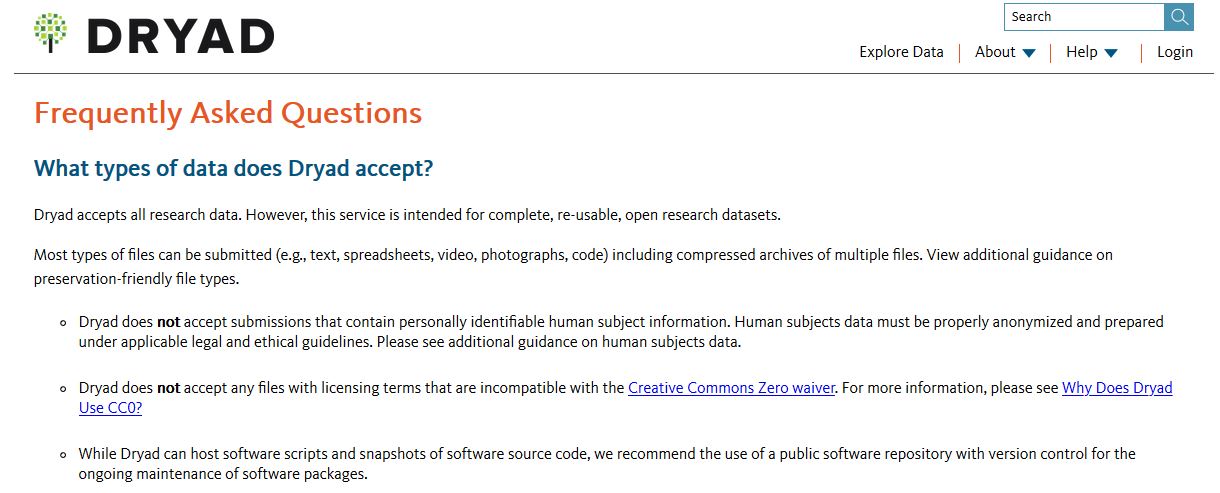 Dryad, https://datadryad.org/stash/faq
[Speaker Notes: Here is an example of the types of datasets accepted by a data repository called Dryad. Note that Dryad will not accept any submissions containing personally identifiable human subject information (we’ll talk more about sensitive data in a few minutes) and will not accept any files that are incompatible with the CC-Zero waiver. If a researcher is planning to use Dryad to share their data, they must comply with these terms.]
Data Sharing: Ethics
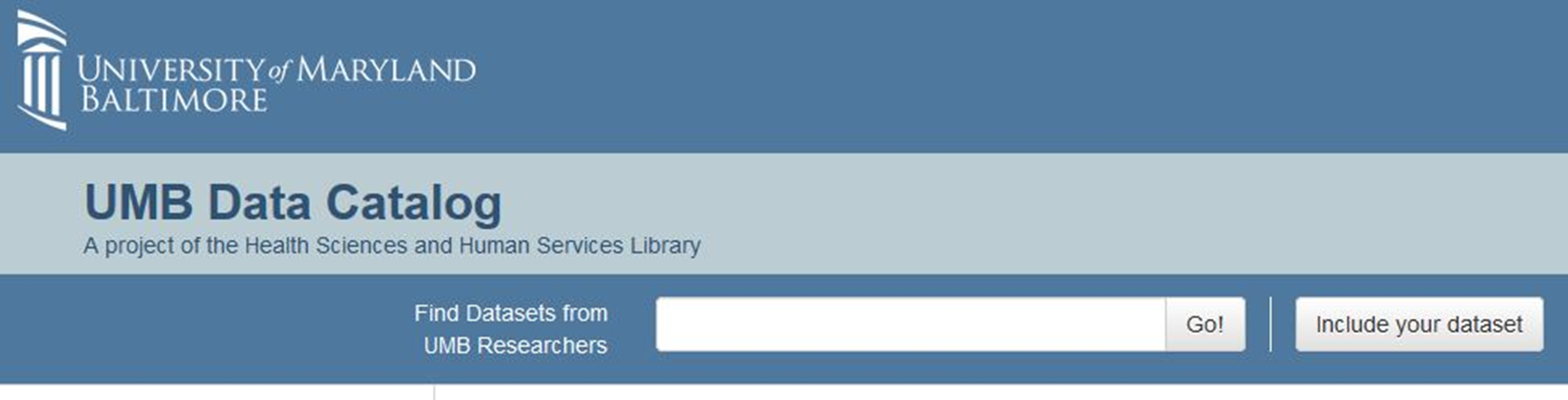 University of Maryland Baltimore Data Catalog, 
https://datacatalog.hshsl.umaryland.edu/
[Speaker Notes: Here is another example of data access restrictions specific to the place where the data is published. This is a data catalog from the University of Maryland Baltimore.]
Data Sharing: Ethics
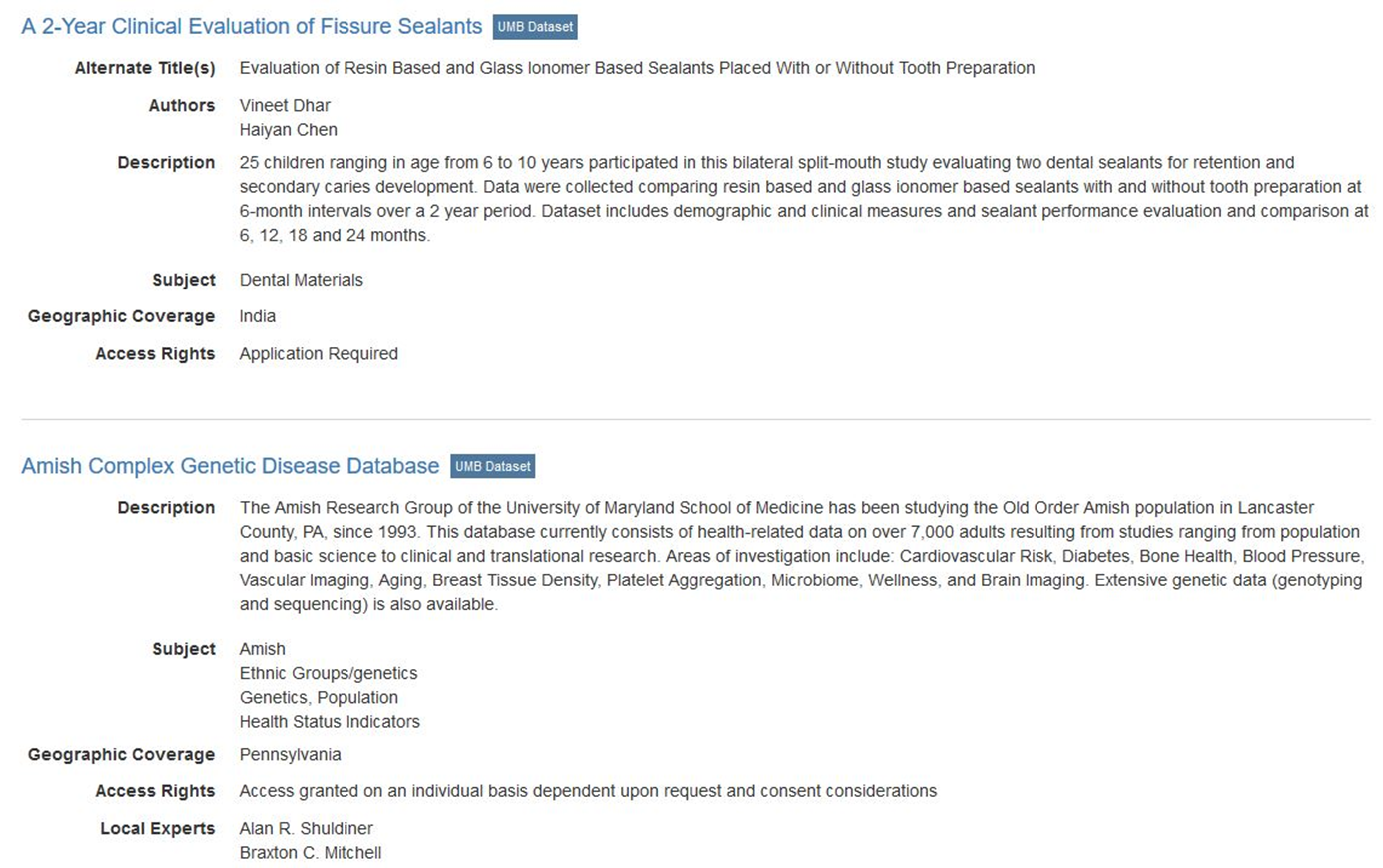 [Speaker Notes: Each dataset has specific access rights depending on the owner of the data. The first example requires a user to fill out an application to use the data. The second example only grants access to individuals on a case-by-case basis.]
Creating Data: Ethics
Generally, data creators have ethical considerations in two main areas:

1. Research Data Management(documenting data, preventing corruption of files and privacy breaches, adhering to requirements by institution)
Creating Data: Ethics
2. Sharing or Publishing Data*(allowing for validation and replication of research, assisting in future research in the field, providing public access to publicly funded research, adhering to requirements by funder and/or publisher)
*not necessarily the same thing!
[Speaker Notes: Note that sharing data and publishing data are not the same thing. A researcher can share data by giving access on request. By publishing their data, that is, depositing it in an online archive or repository, the data becomes searchable and discoverable.]
Using Data: Ethics
Once data becomes available, users of that data are also bound by legal and ethical considerations 
Some data sources (e.g., Dryad) will be very clear about data licensing and what you may and may not do with the data you download
Using Data: Ethics
Other sources (e.g., citizen science websites) may not be as clear; it’s important to follow ethical guidelines when using data whether they are spelled out for you or not
Using Data: Ethics
Best Practices for Using Data Ethically:
Give credit to the data authors with a detailed data citation
Be responsible with the data
Share what you learned from using the data
Using Data: Ethics
Respect the data license or waiver
Understand and follow any restrictions or regulations on the data’s use or your ability to share it 

Norms for Data Use | DataONE Education Modules,https://www.dataone.org/sites/all/documents/education-modules/handouts/L10_LegalPolicy_Handout.pdf
[Speaker Notes: For more information, please see the Norms for Data use from the DataONE Education Modules Lesson 10, Legal and Policy Issues]
Sensitive Data
Not all data can legally or ethically be (completely) shared
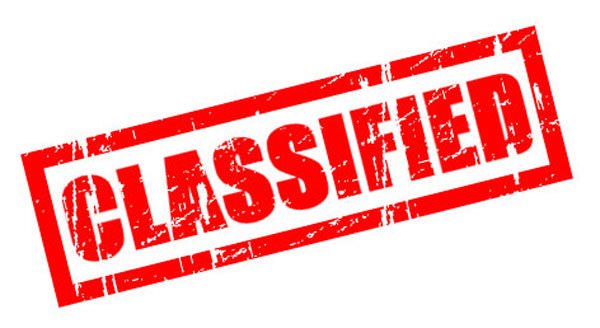 This Photo by Unknown Author is licensed under CC BY-NC
This Photo by Unknown Author is licensed under CC BY-NC
Sensitive Data
Traditional sensitive data includes:
Personal data (names, addresses, social security numbers, etc.)
Health data (HIPPA)
Student data (grades, etc.) (FERPA)
National security information
Trade secrets and patents
Intellectual property and copyrighted material
Sensitive Data
However, biodiversity data can also be considered sensitive, especially as it relates to rare, trafficked, or threatened species, or those that are federally protected
Sensitive Data
Sensitive biodiversity data may include:
Names (investigators, students, landowners, etc.)
Locality info (latitude/longitude, GPS data, etc.)
Taxon data (population counts, migration times, etc.)
Sensitive Data
Guide to Best Practices for Generalising Sensitive Species Occurrence Data | Global Biodiversity Information Facility (GBIF) |  https://www.gbif.org/document/80512/guide-to-best-practices-for-generalising-sensitive-species-occurrence-data

Helps users categorize risk by asking – will releasing data on these species cause them harm?
Sensitive Data
Biodiversity datasets are useful and valuable for future research, but sensitive information should be protected. When creating sensitive biodiversity datasets:
Save an anonymized version of the data to share – but never delete or falsify data
Redact names and collector IDs
Sensitive Data
Broaden geolocation data as needed for sensitive taxa
Explain privacy and confidentiality measures in the metadata (the data about your data, e.g., a READ ME text file)
Be clear about any generalizations of location data so that users don’t misinterpret the data
Data Citation
Giving credit to the creators of data is vital to ethical data use
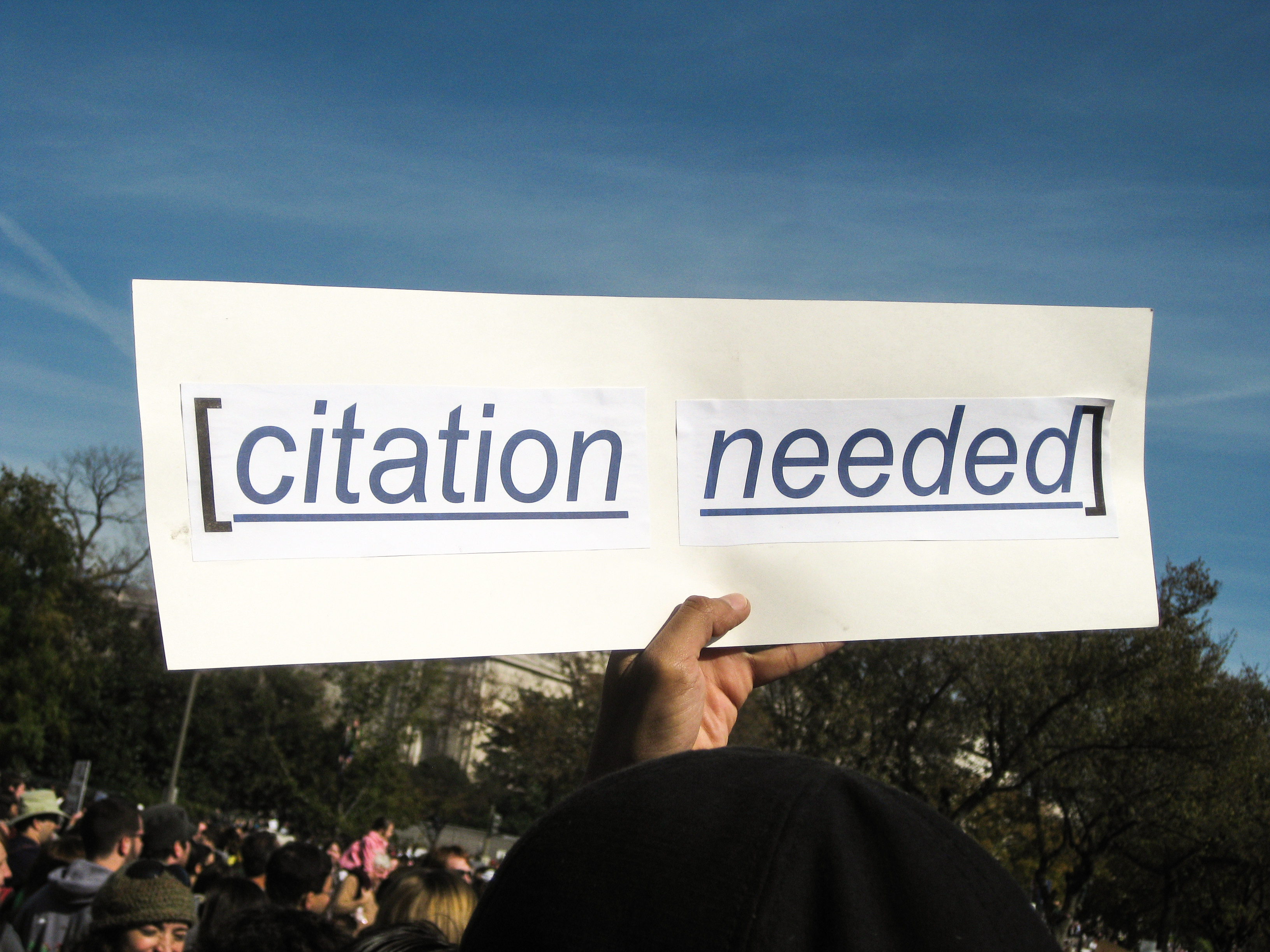 This Photo by Unknown Author is licensed under CC BY-NC
This Photo by Unknown Author is licensed under CC BY-NC
Why Cite Data?
Beyond being an ethical scholarly practice, citing data:
Assists in wider use of the data
Helps the discovery between dataset(s) and published articles
Makes it easier to validate or replicate a research study
Why Cite Data?
Gives greater exposure, recognition, and credit to the data creators
Avoids plagiarism and/or copyright violation

DataONE Education Modules,
https://www.dataone.org/sites/all/documents/education-modules/handouts/L08_DataCitation_Handout.pdf
[Speaker Notes: For more information, see the DataONE Education Modules Lesson 8, Data Citation]
Data Citation
Datasets and files can be cited in a similar way to traditional scholarly resources such as books and journal articles

Donoso, Isabel; Stefanescu, Constanti; Martínez-Abraín, Alejandro; Traveset, Anna (2016), Data from: Phenological asynchrony in plant–butterfly interactions associated with climate: a community-wide perspective, Dryad, Dataset, https://doi.org/10.5061/dryad.72551
Data Citation
Depending on the style, below is some of the information you’ll need to write a data citation:
Author/creators of the data
Release or publication year of the data
Title of the dataset
Version/edition number of the data
Data format
The archive or distributor of the data
Data Citation
Persistent identifier for the data
Link to the online dataset
Access date 

You may need other information when using an edited or third party version of the data, or when using part of a dataset instead of the whole thing
Data Citation
A persistent identifier is a unique, alphanumeric code assigned to a resource that allows it to be discovered and preserved in the future
Examples:
Digital Object Identifier (DOI)
Archival Resource Key (ARK)
Data Citation
Organizations such as DataCite (https://datacite.org/) can help a researcher create a DOI for a dataset; repositories (such as Dryad) may also provide one when the data is submitted
Data Citation
Many data repositories provide a citation or citation style to use for the datasets; there are also rules when using established citation styles such as MLA or APA

Dryad:
Author (Date of Article Publication) Data from: article name. Dryad Digital Repository. doi:DOI number.
[Speaker Notes: Here is the general format for a data citation suggested by Dryad]
Data Citation
APA:Author, A. A., & Author, B. B. (Date of Dataset). Title of data set (Version). Publisher name. DOI or URL.

Be sure to follow any style you’re required to use and give as much information about the dataset as possible
[Speaker Notes: Here is the general format for citing a dataset in APA style. Note that the styles are slightly different. Be sure to follow any style you’re required to use and give as much information about the dataset as possible.]
Summary
Legal and Ethical Data Use
Sensitive Data
Data Citation
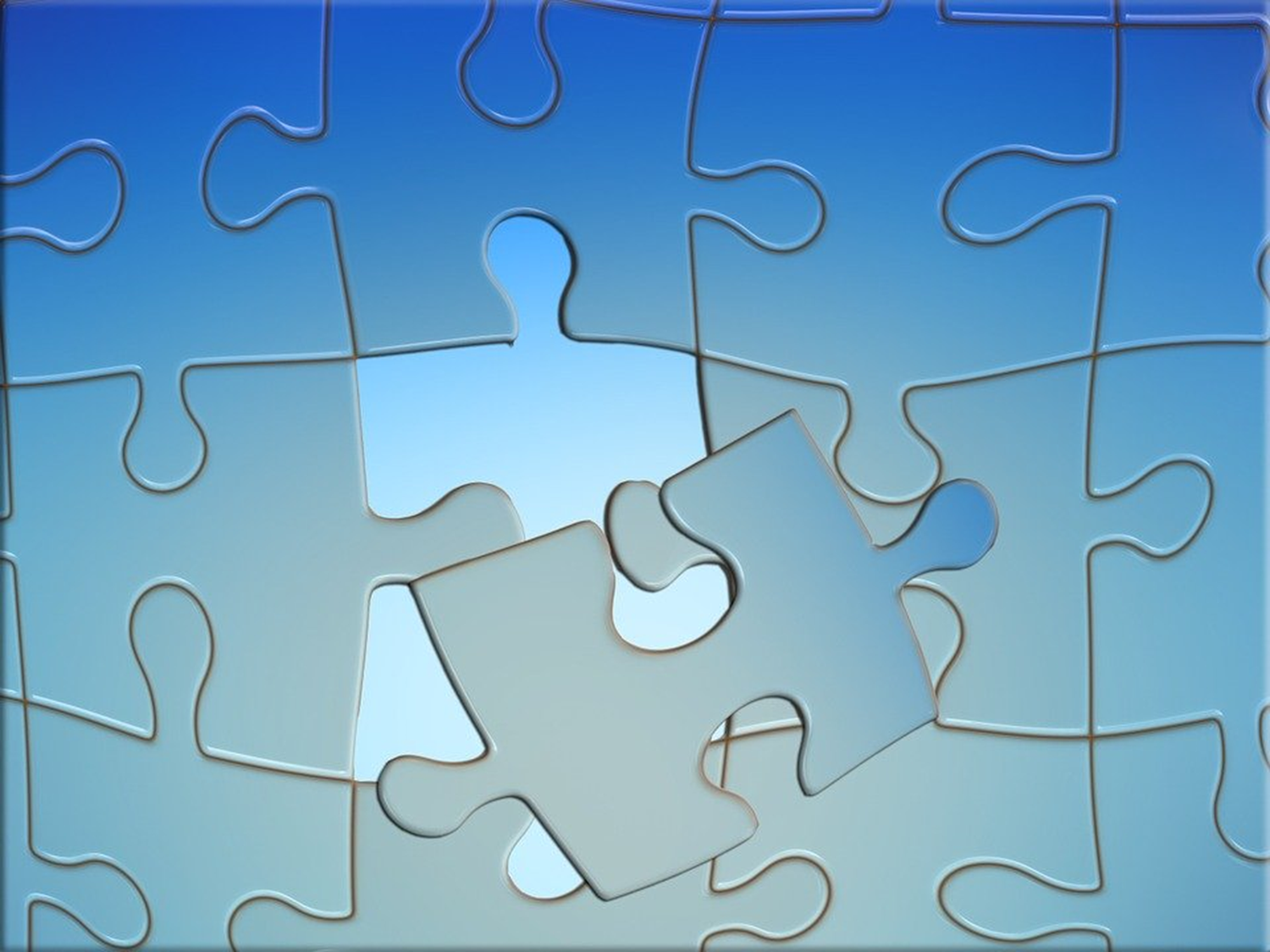 Image from MS Online Pictures
[Speaker Notes: In summary, we’ve discussed legal and ethical data use, sensitive data, and data citation.]
Acknowledgements
Braak, K. (2013). Publishing sensitive data: Training course on data cleaning and data publishing, Nairobi, February 2013 [PowerPoint slides]. Retrieved January 16, 2020, from https://slideplayer.com/slide/4471792/

Chapman, A. D., & Grafton, O. (2008). Guide to best practices for generalising sensitive species occurrence data, version 1.0. Copenhagen, Netherlands: Global Biodiversity Information Facility (GBIF). ISBN:8792020062. Retrieved January 16, 2020, from https://www.gbif.org/document/80512/guide-to-best-practices-for-generalising-sensitive-species-occurrence-data

Creative Commons. (n.d.). CC licenses and examples. Retrieved January 17, 2020, from https://creativecommons.org/share-your-work/licensing-examples/ 

DataONE. (2012). DataONE education module: Data citation. Retrieved January 16, 2020, from https://www.dataone.org/sites/all/documents/education-modules/pptx/L08_DataCitation.pptx
This material is based upon work supported by the National Science Foundation under DBI 1730526. Any opinions, conclusions or recommendations expressed in this material are those of the author(s) and do not necessarily reflect the views of the National Science Foundation.
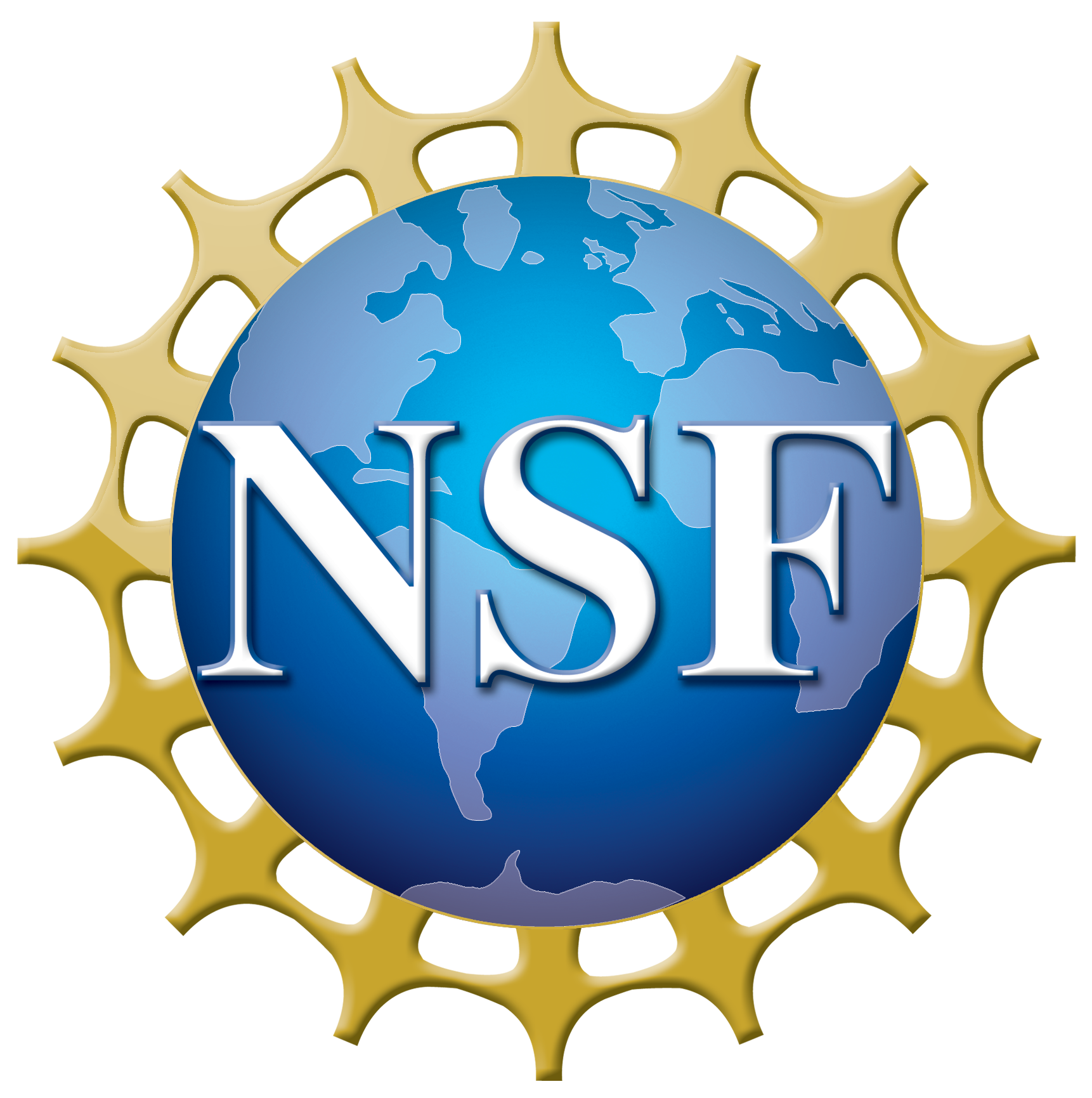 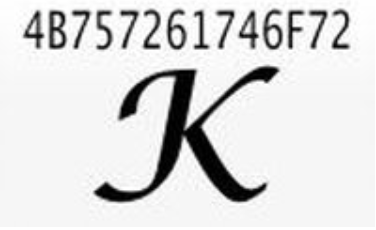 [Speaker Notes: For more resources on data ethics, and for the information on which this presentation was based, please see the following resources.]
Acknowledgements
DataONE. (2012). DataONE education module: Legal and policy issues. Retrieved January 16, 2020, from https://www.dataone.org/sites/all/documents/education-modules/pptx/L10_Policies.pptx 

Lamar Soutter Library, University of Massachusetts Medical School. (n.d.). New England Collaborative Data Management Curriculum: Module 5: Legal and ethical considerations for research data. Retrieved January 16, 2020, from https://library.umassmed.edu/resources/necdmc/modules 

Martone, M. (Ed.), and Data Citation Synthesis Group. (2014). Joint declaration of data citation principles. San Diego, CA: FORCE11. Retrieved January 17, 2020, from https://www.force11.org/datacitationprinciples 

Olesen, S. (n.d.). Ethics of data publication: Same same or different? [PowerPoint slides]. Retrieved January 16, 2020, from https://publicationethics.org/files/COPE%20presentation_S%20Olesen_for%20distribution%20%281%29.pdf
This material is based upon work supported by the National Science Foundation under DBI 1730526. Any opinions, conclusions or recommendations expressed in this material are those of the author(s) and do not necessarily reflect the views of the National Science Foundation.
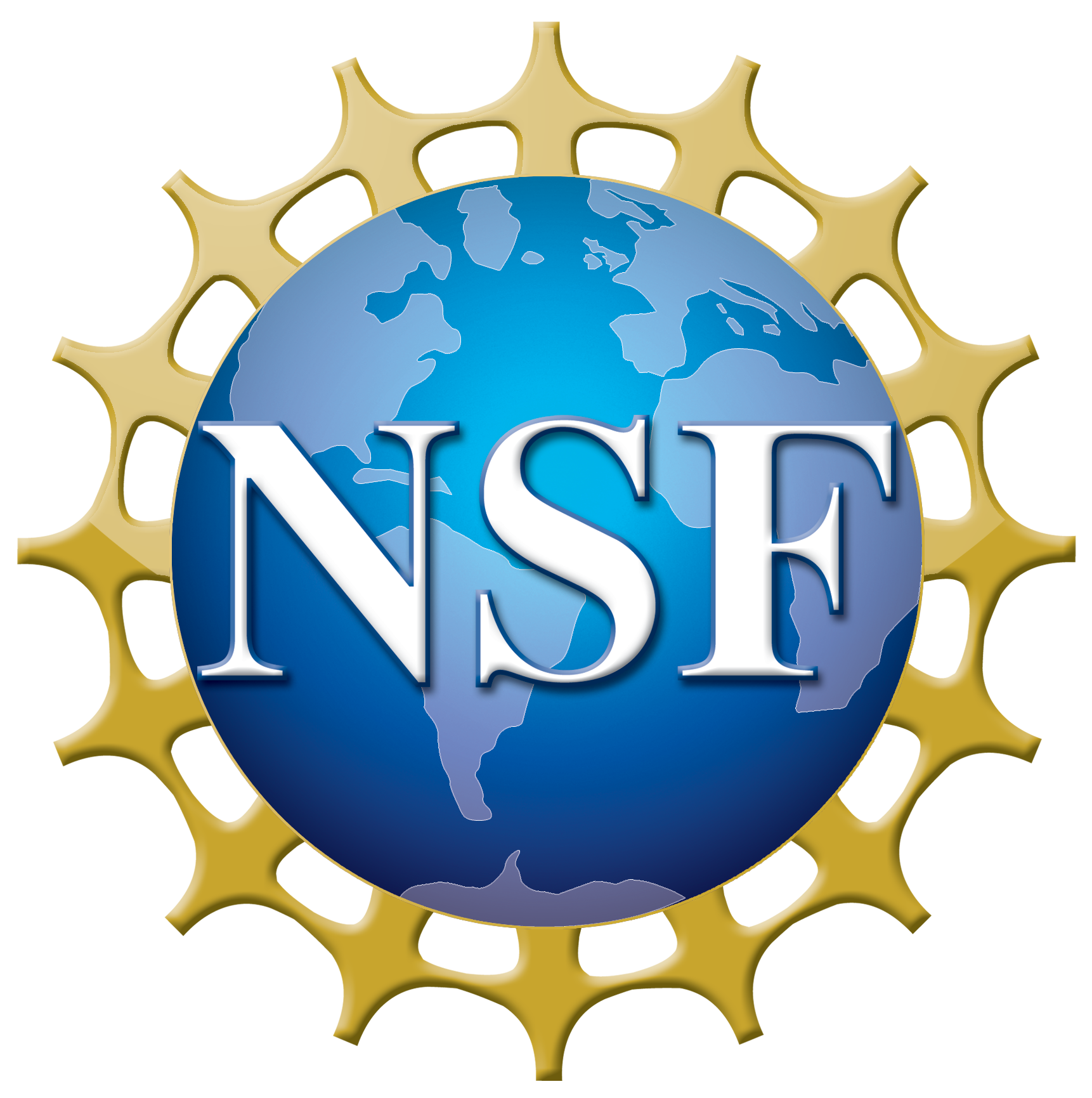 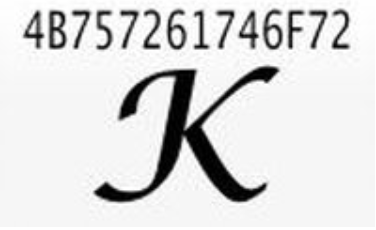 Thank You
Rebecca Renirie, MLIS | Assistant ProfessorMedical Librarian| Research and Instruction LibrarianCentral Michigan University Libraries
218 Park Library | 250 E. Preston St.Mount Pleasant, MI 48859
989-774-6080 | hill2ra@cmich.edu
This material is based upon work supported by the National Science Foundation under DBI 1730526. Any opinions, conclusions or recommendations expressed in this material are those of the author(s) and do not necessarily reflect the views of the National Science Foundation.
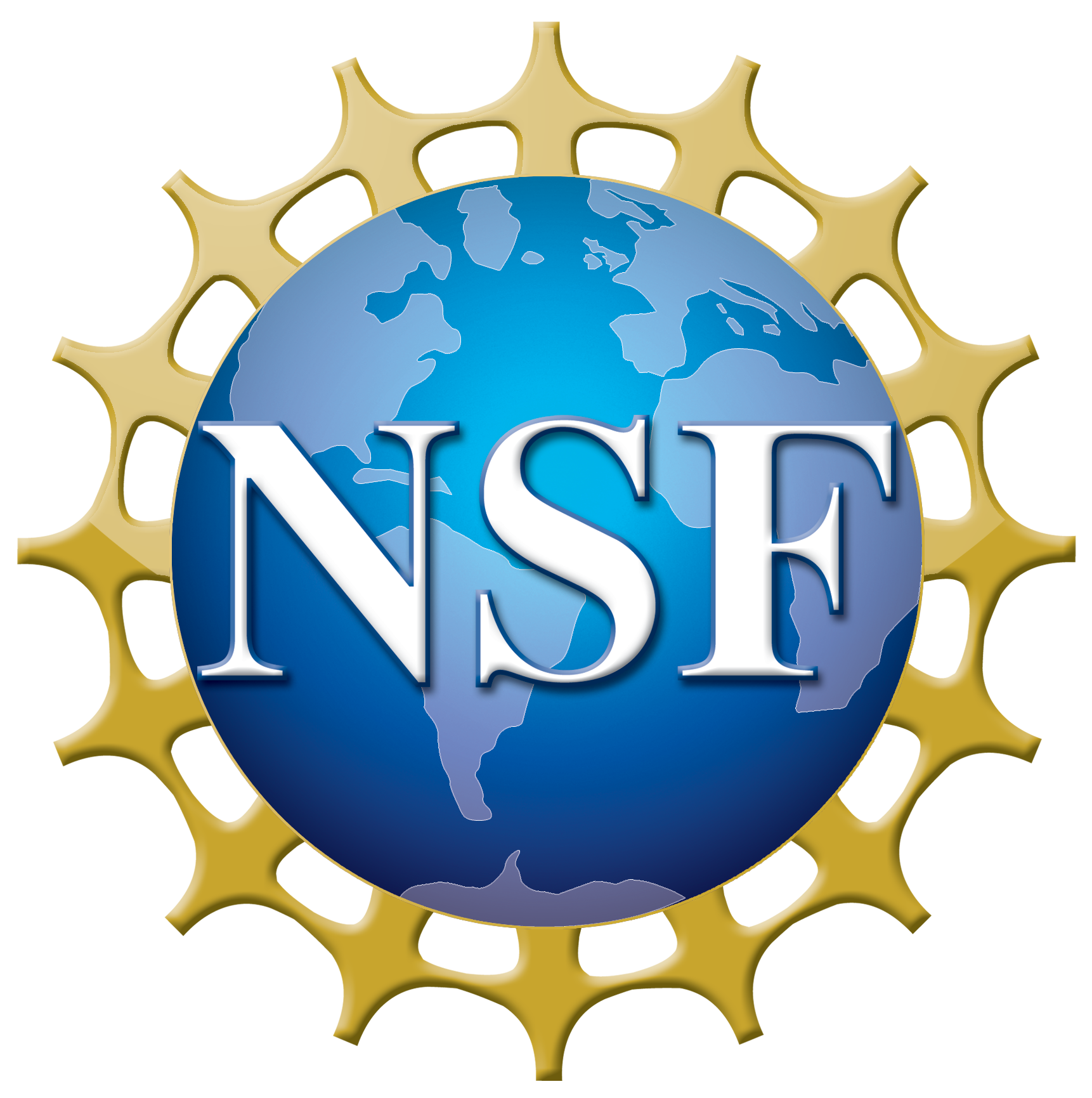 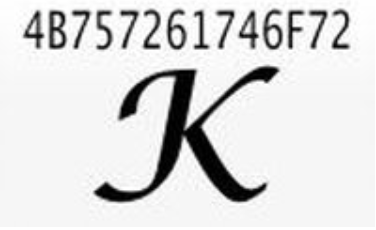 [Speaker Notes: Thank you for watching this presentation.]